Мастер-класс 
«Голубь Мира в День Победы»
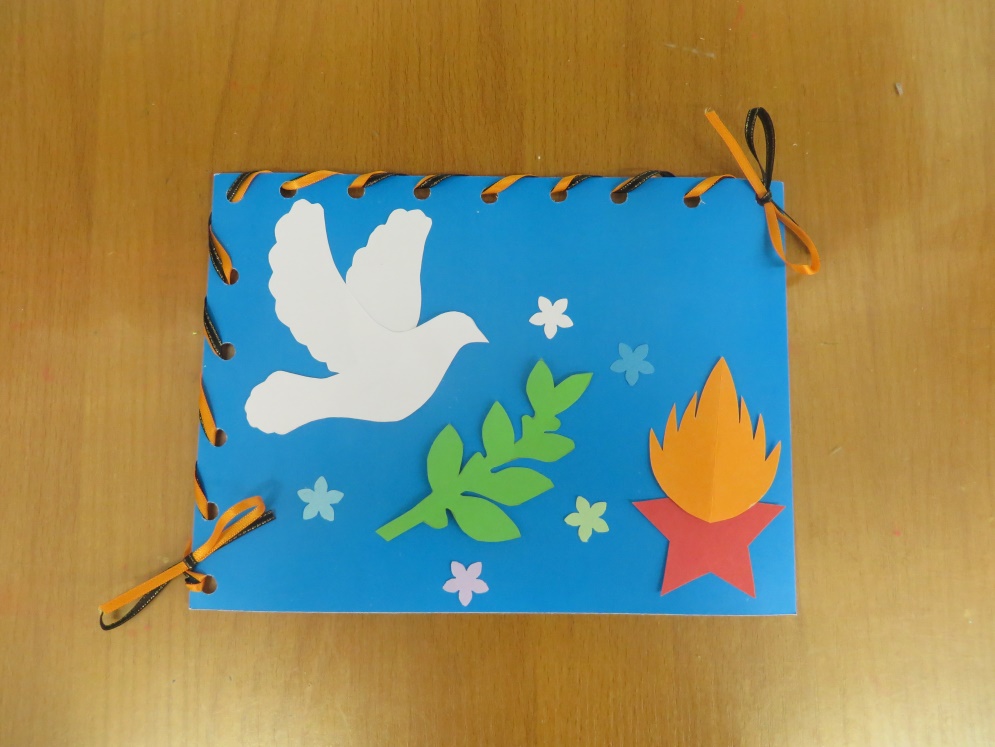 Презентацию выполнила  Трушковская  Елена Владимировна
Воспитатель «Центр развития ребенка  МБДОУ Детский сад №104» г. Владивосток
2019 г.
Цель :  развивать творческие способности посредством изготовления открытки
Задачи : 
Развивать интерес  к  художественному творчеству;
Развивать мелкую моторику рук, фантазию, эстетический вкус, композиционные умения;
Совершенствовать конструктивные  и  аппликационные навыки и умения;
Воспитывать самостоятельность и аккуратность в работе ;
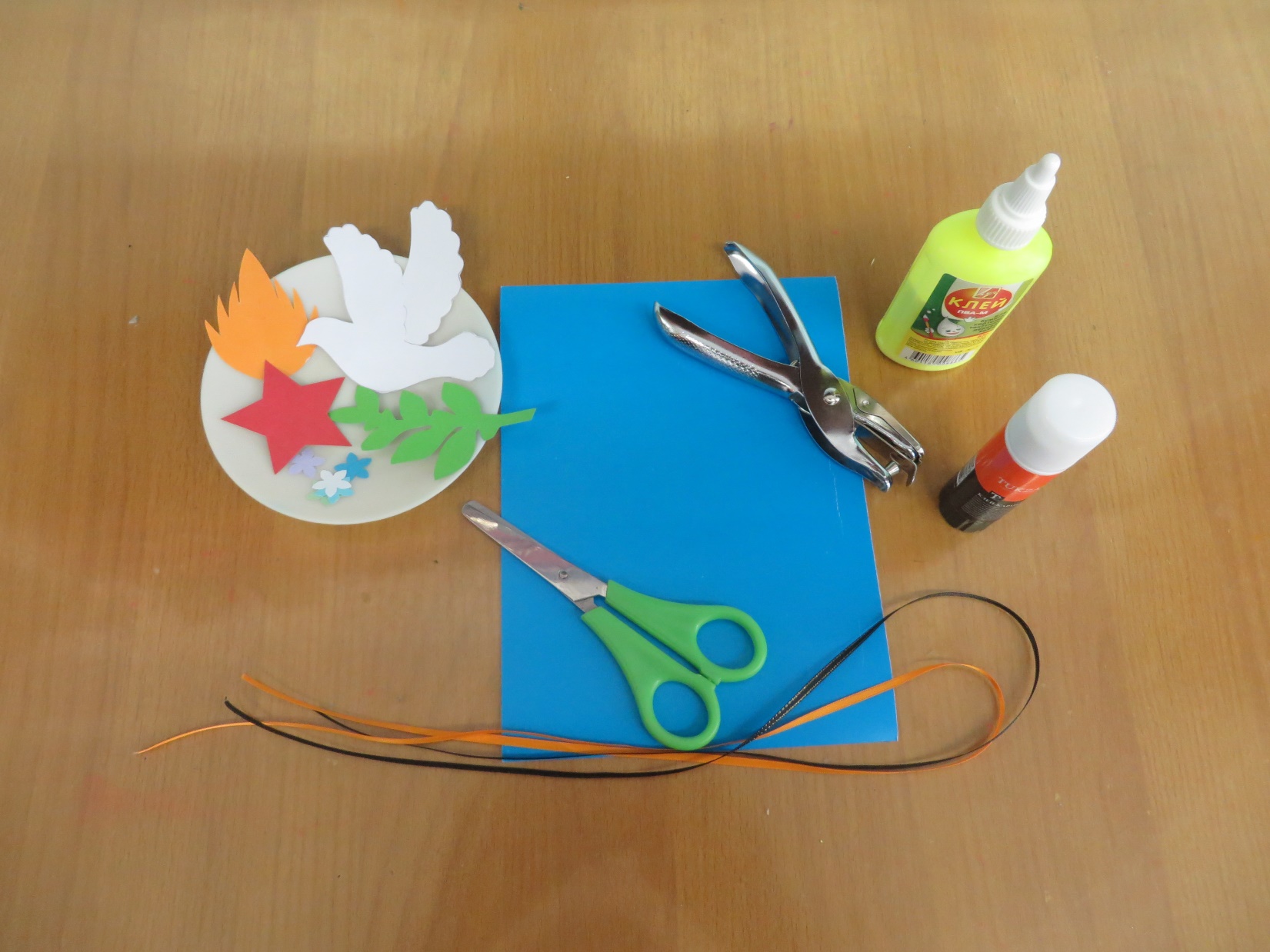 Для изготовления работы нам понадобиться : лист картона формата А5,
Шаблоны –голубь, пятиконечная  звезда, огонь,  зеленая веточка, цветочки вырезанные фигурным   дыроколом, цветная  тесьма, клей и одинарный дырокол, ножницы.
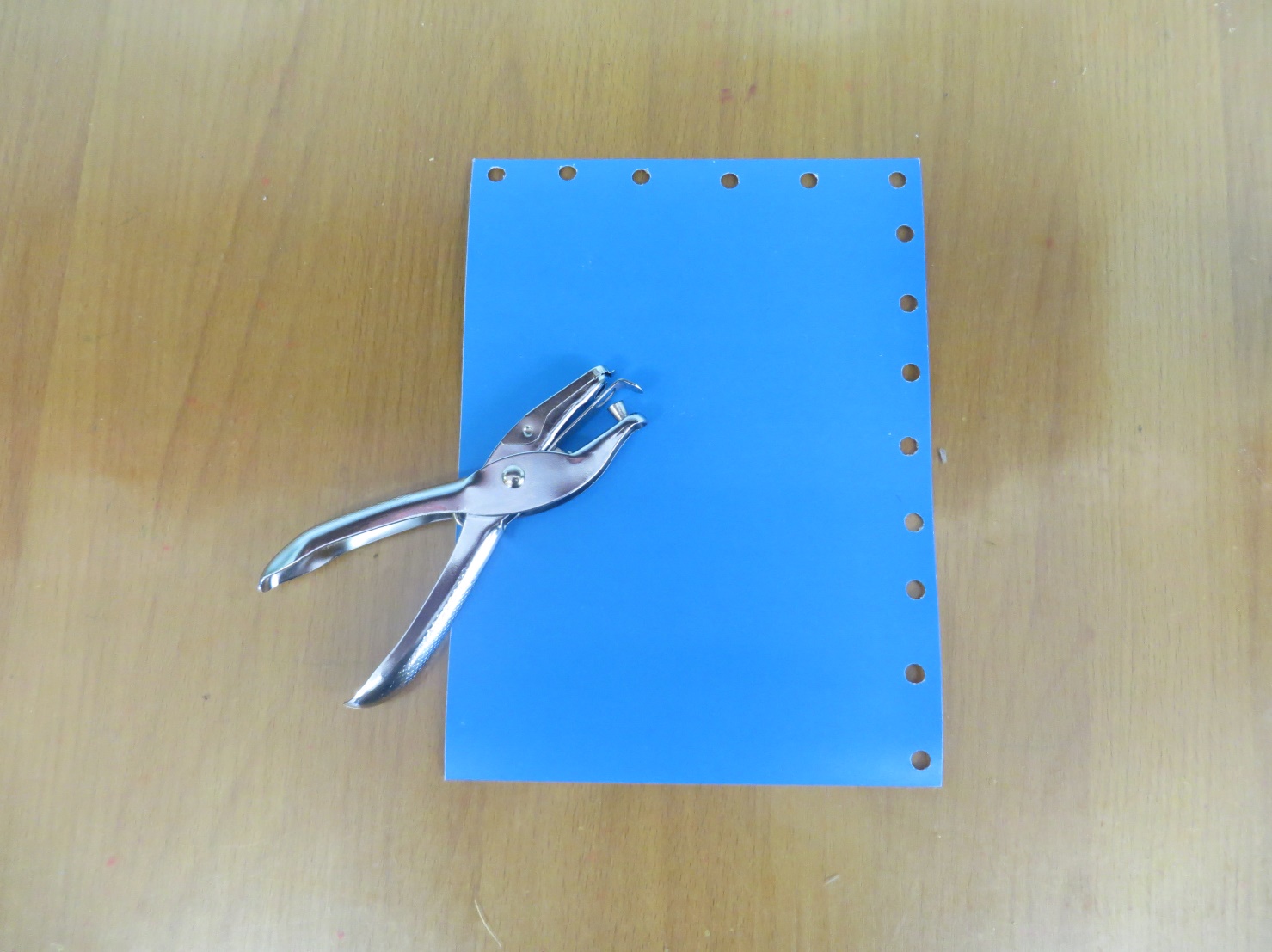 Для основы  открытки  лист  ФА5 по краю пробиваем  отверстия  одинарным дыроколом.
В готовые отверстия продеваем  цветную тесьму,  на  концах завязываем бантики.
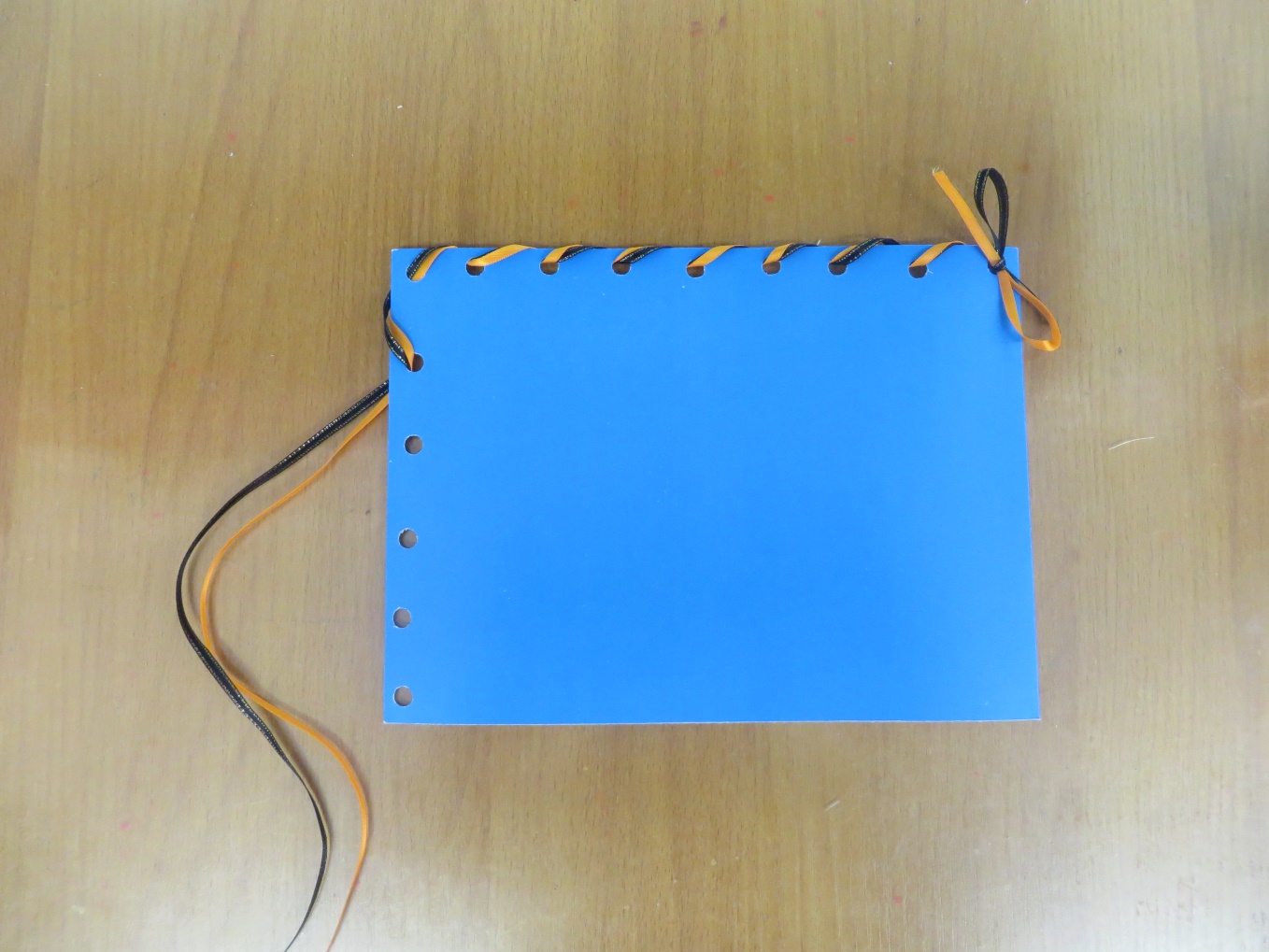 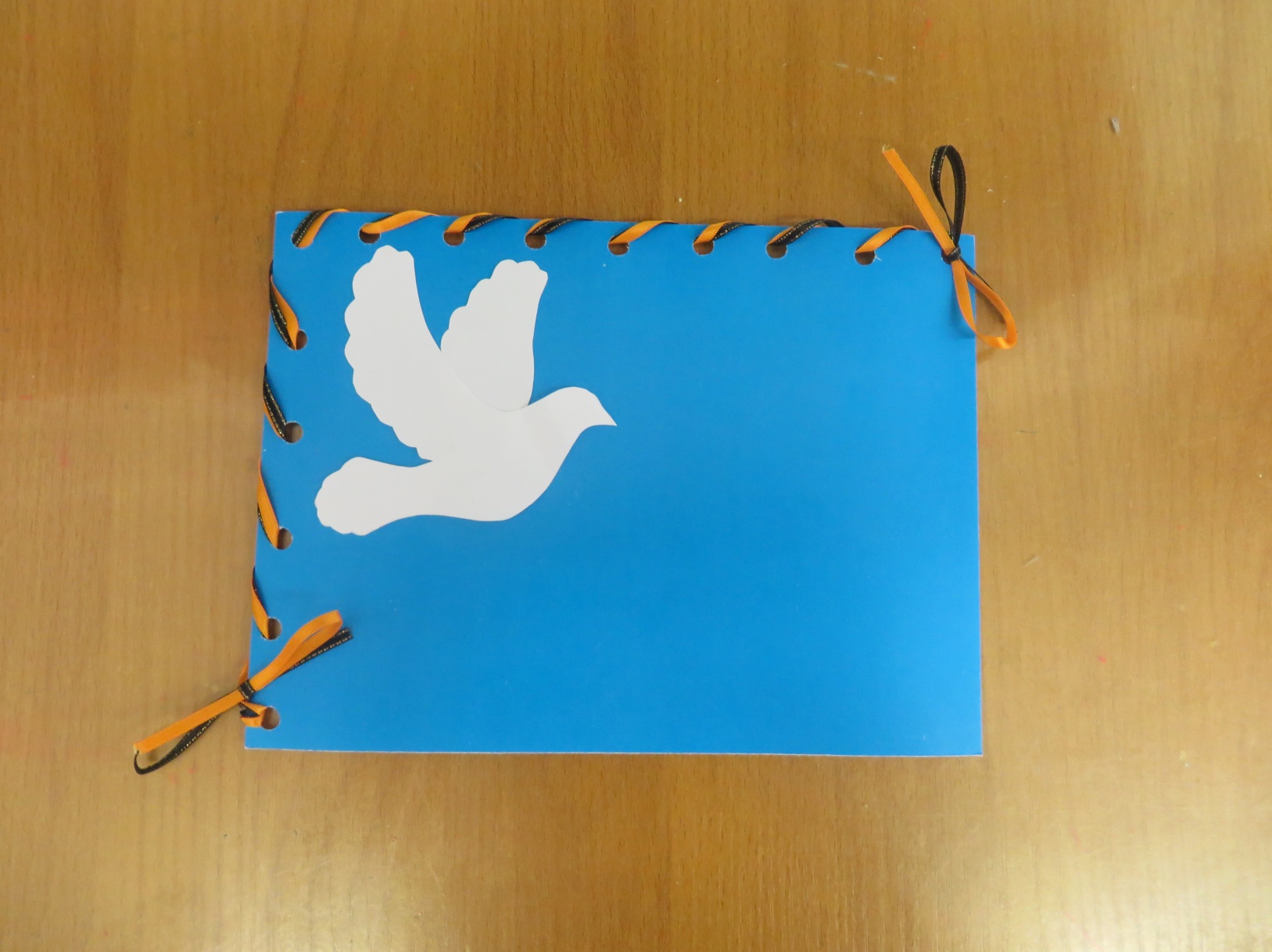 На готовой заготовке  в произвольной форме располагаем  шаблон  голубя
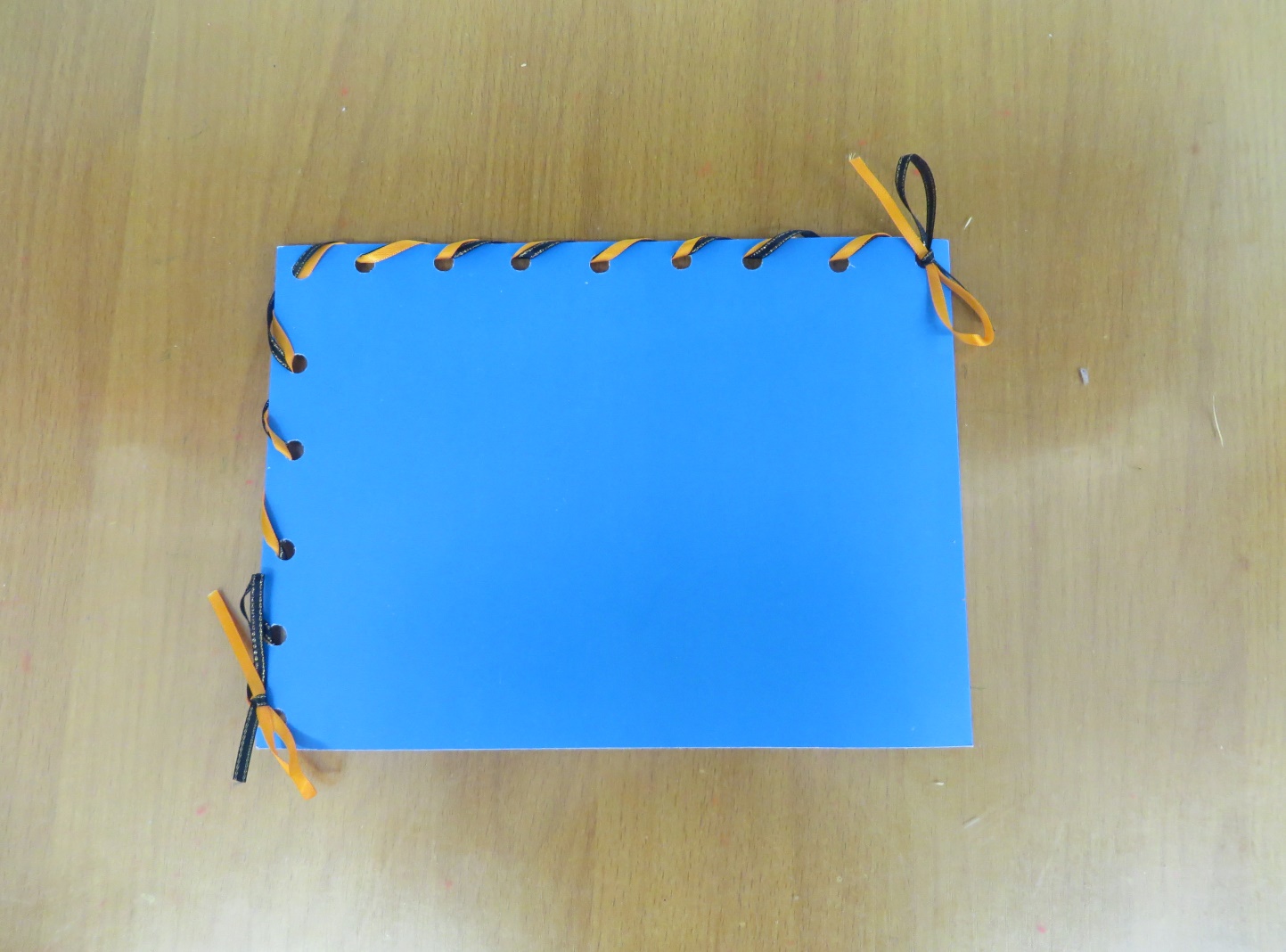 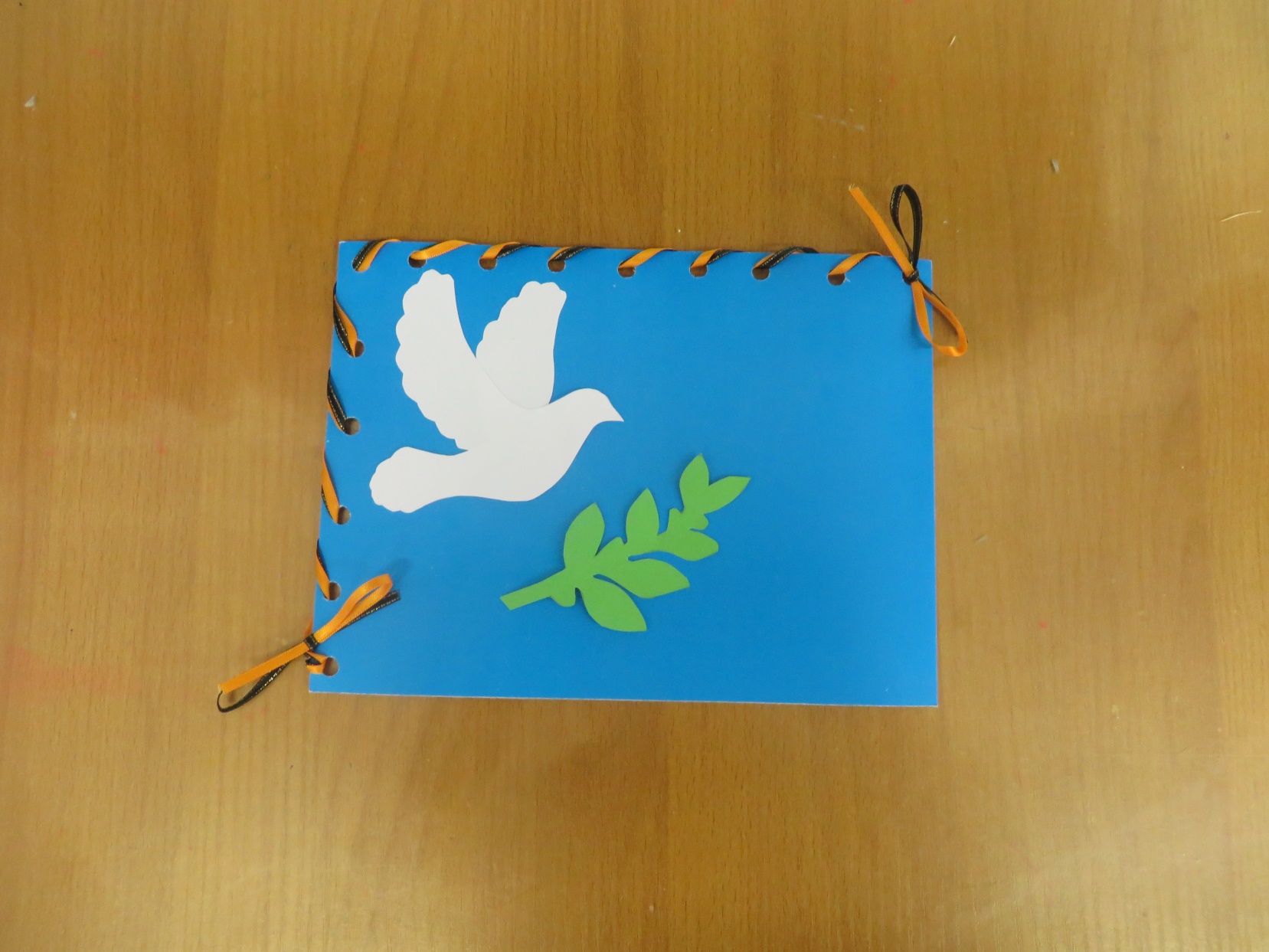 Дальше располагаем шаблоны:  зеленую веточку и  звезду
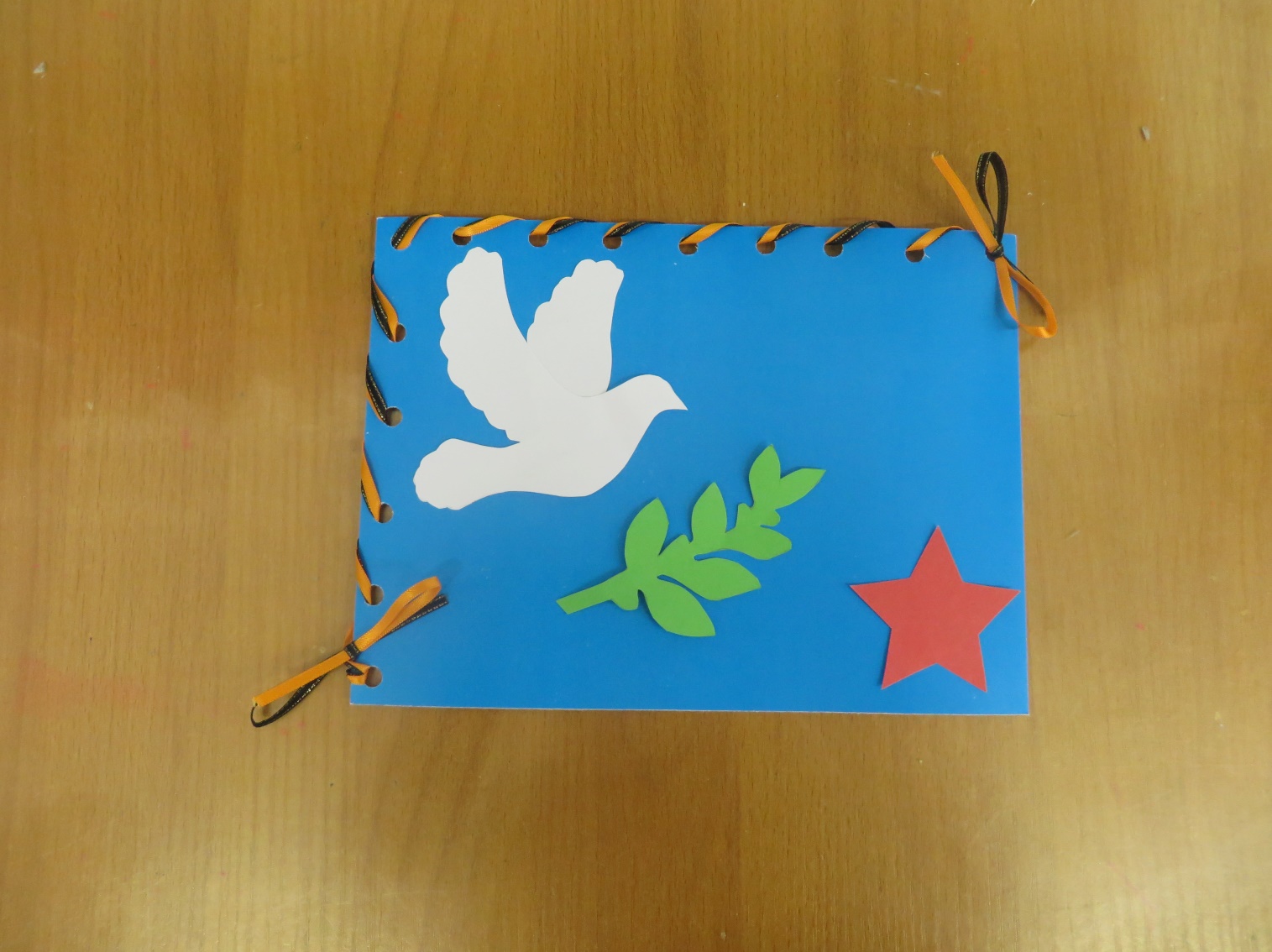 Добавляем огонь и украшаем цветами
Все  выложенные шаблоны приклеиваем , для создания  объема  можно крылья голубя и огонь приклеивать  не полностью.
Спасибо за внимание